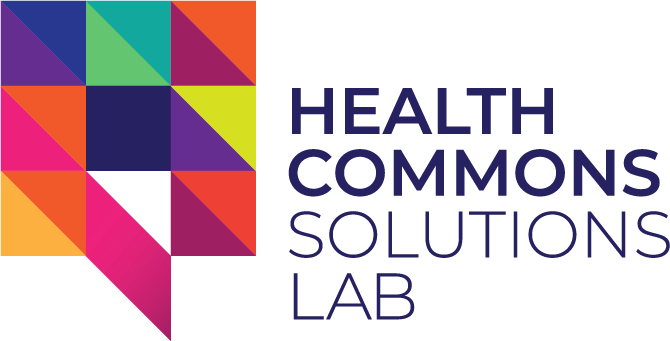 UNDERSTANDING THE POPULATION HEALTH ASSESSMENT PROCESS
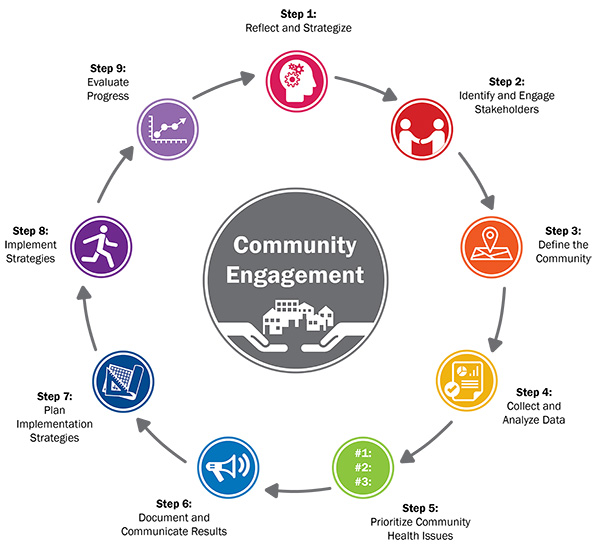 What is it?

An evidence-informed process that involves defining and assessing the health status and needs of a community to support community engagement and health system planning. 

Why do it? 

The assessment serves as the backbone for any population health management strategy. It allows partners to establish a shared understanding of strengths and opportunity areas, to prioritize community needs, and to collaboratively build effective solutions.
Contact us @ www.healthcommons.ca/contact
Image from Association for Community Health Improvement. 2017. Community Health Assessment Toolkit.